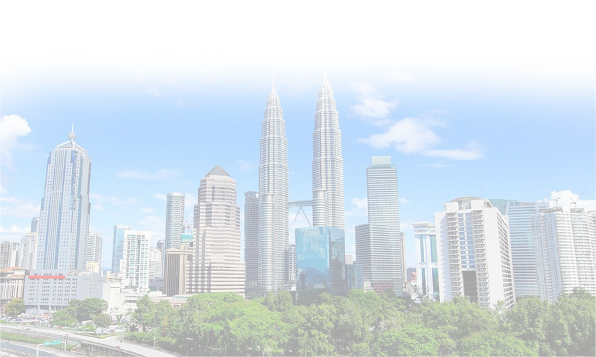 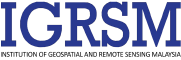 Video Template
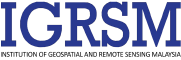 Length of video :
15 minutes oral presentation

Submission email: igrsm.conf@gmail.com
Title : Paper ID_Paper Title 

Please indicate Paper ID in file name and slide title page
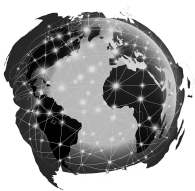 Please start your presentation with:
'My name is__, Paper ID__ with the title of ___ .'

Please use the attached Powerpoint Template for your presentation slide.

Submission deadline : 14 September 2020
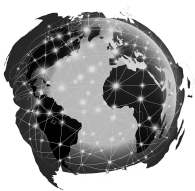 Download Zoom
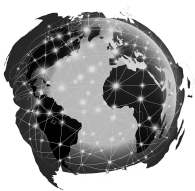 Select 'New Meeting'
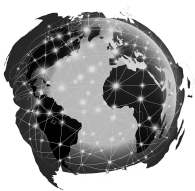 1.Unmute 

2. Turn on 
webcam
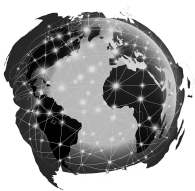 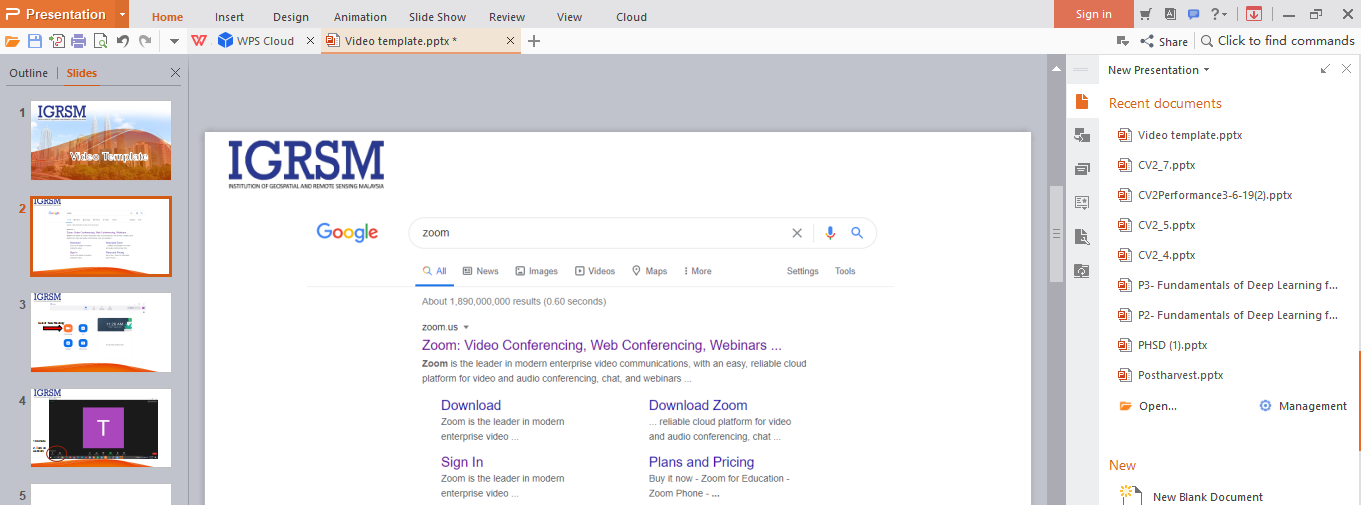 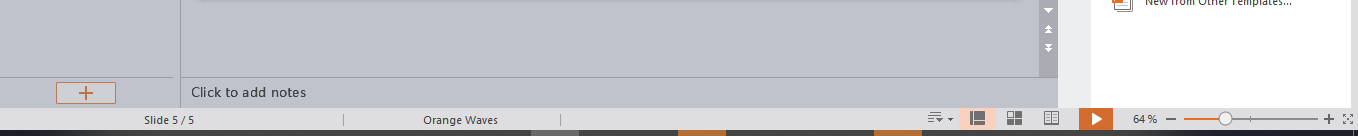 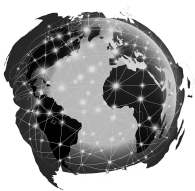 Click 'Share Screen'
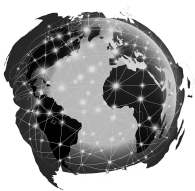 Select your Powerpoint presentation
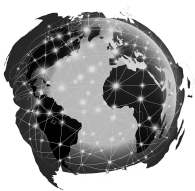 Click 'Share'
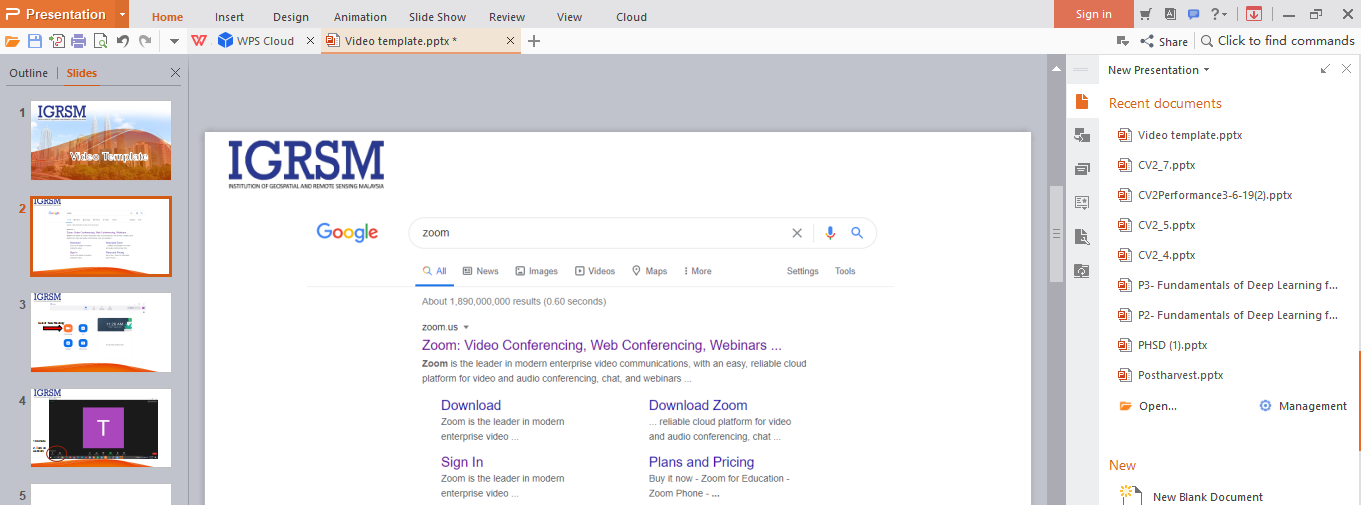 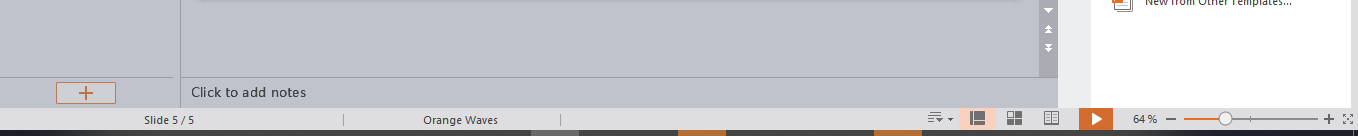 Top right corner or wherever you wish your video to appear
throughout the presentation
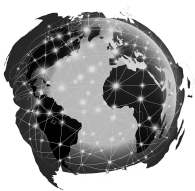 Drop-down Menu > More > Record
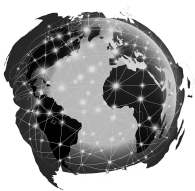 Stop recording
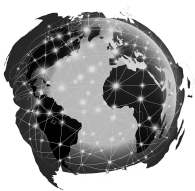 End Meeting
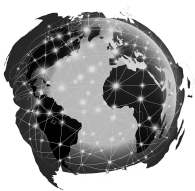 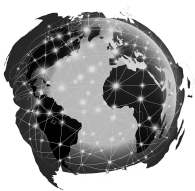 Auto-convert to mp4
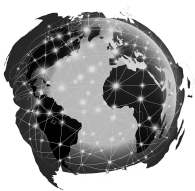 Your video is here
***The size of video file can be reduced using http://www.videosmaller.com (Optional)
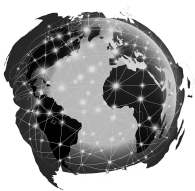 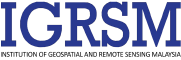 Note:
Please feel free to use any software that you are comfortable with(not necessary Zoom).
Please make sure your sound is clear.
Should you need any further information, please drop us an email @ igrsm.conf@gmail.com.
Thank You